Quote RTs on Twitter: Usage of the New Feature for Political Discourse
Kiran Garimella (Aalto Univeristy)
Ingmar Weber (QCRI)
Munmun De Choudhury (Georgia Tech)
Presented by Yelena Mejova
Quote Retweet on Twitter
New feature since April 2015
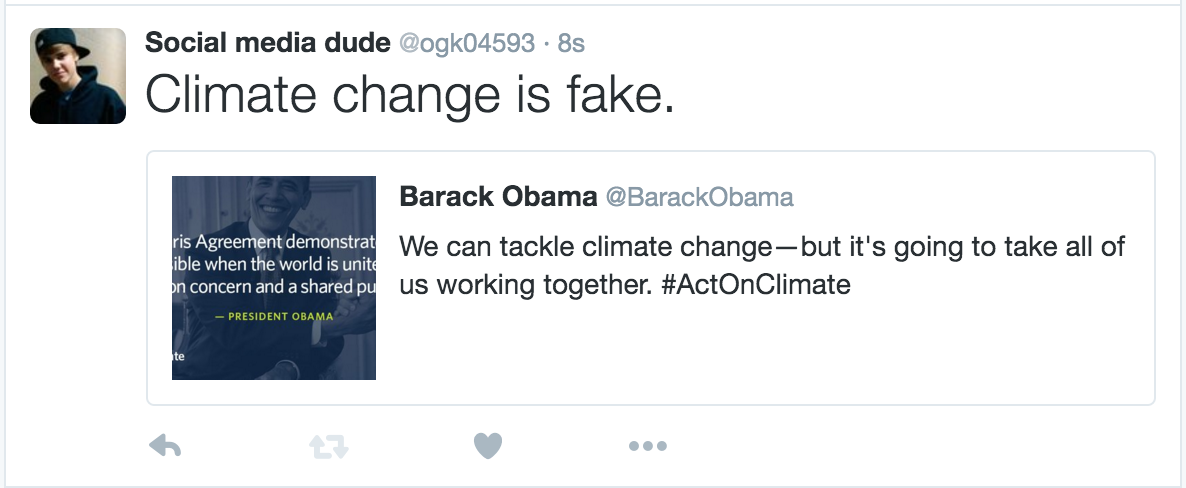 Terminology
User
Comment
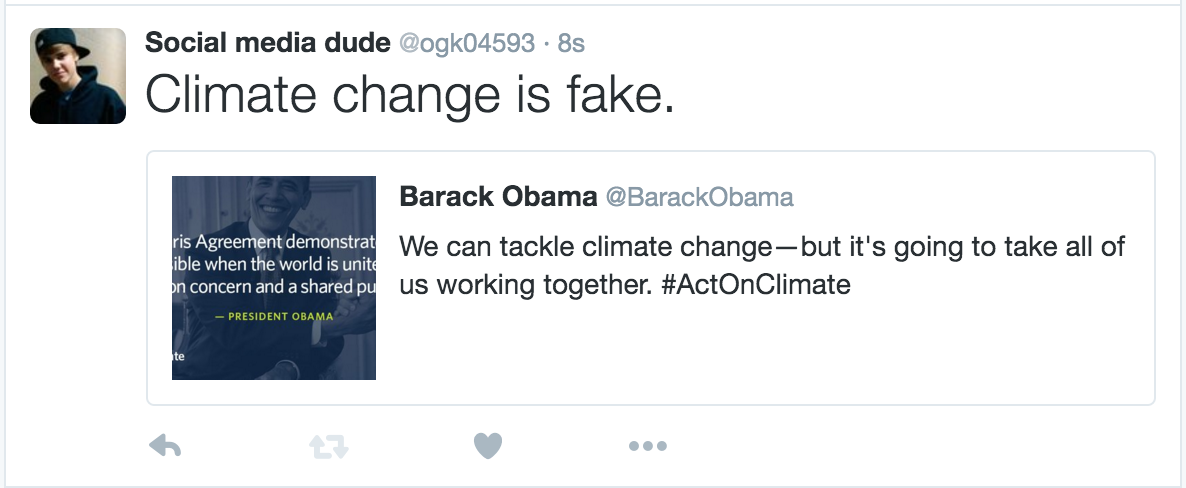 Seed user
Quoted original tweet
Why are Quote RTs Interesting?
Change in dynamics of retweet
Previously, retweet => endorsement
Quote RTs need not be endorsements
[Speaker Notes: Two reasons: First is that the dynamics of a retweet will change with the introduction of quote RTs]
Comments on political news -> disaster!
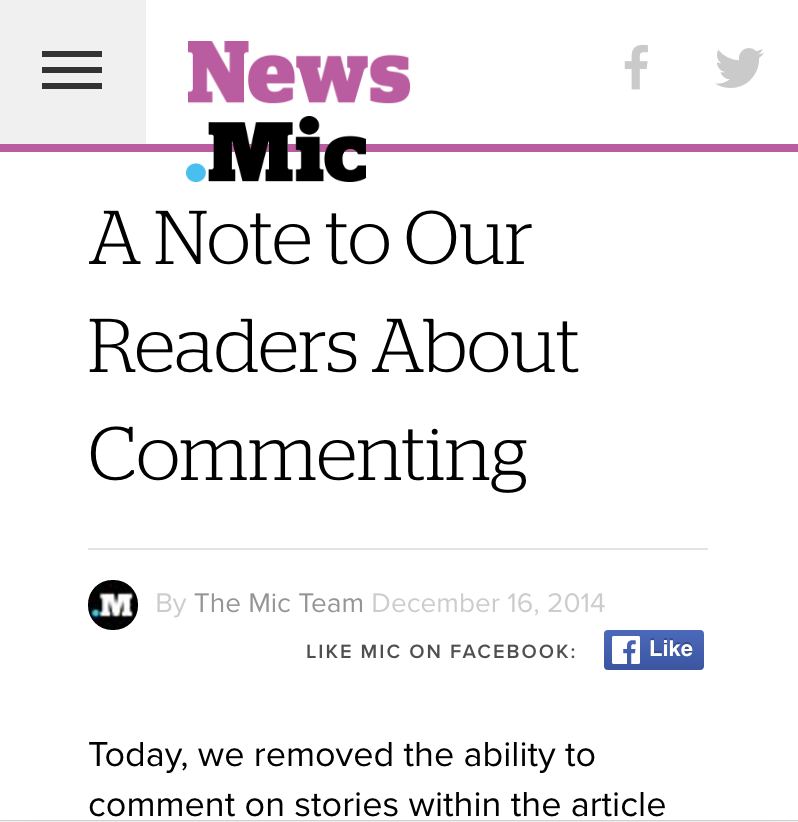 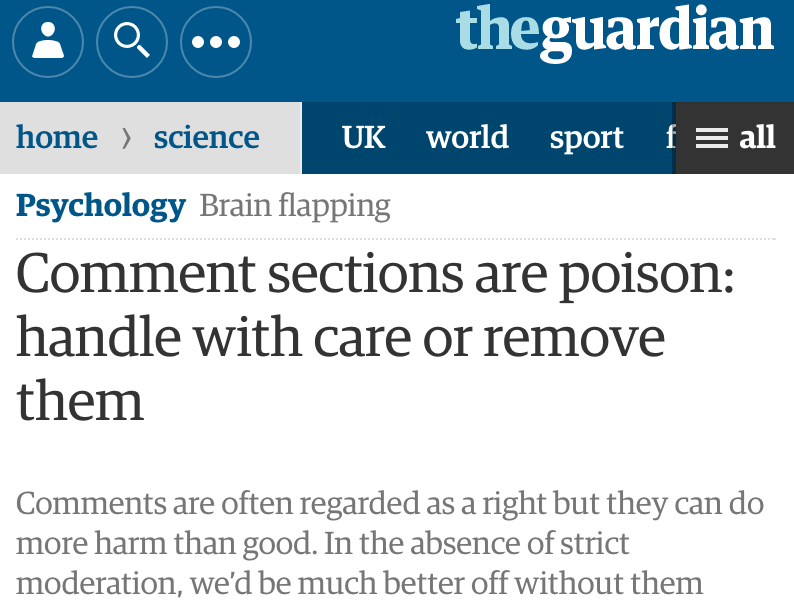 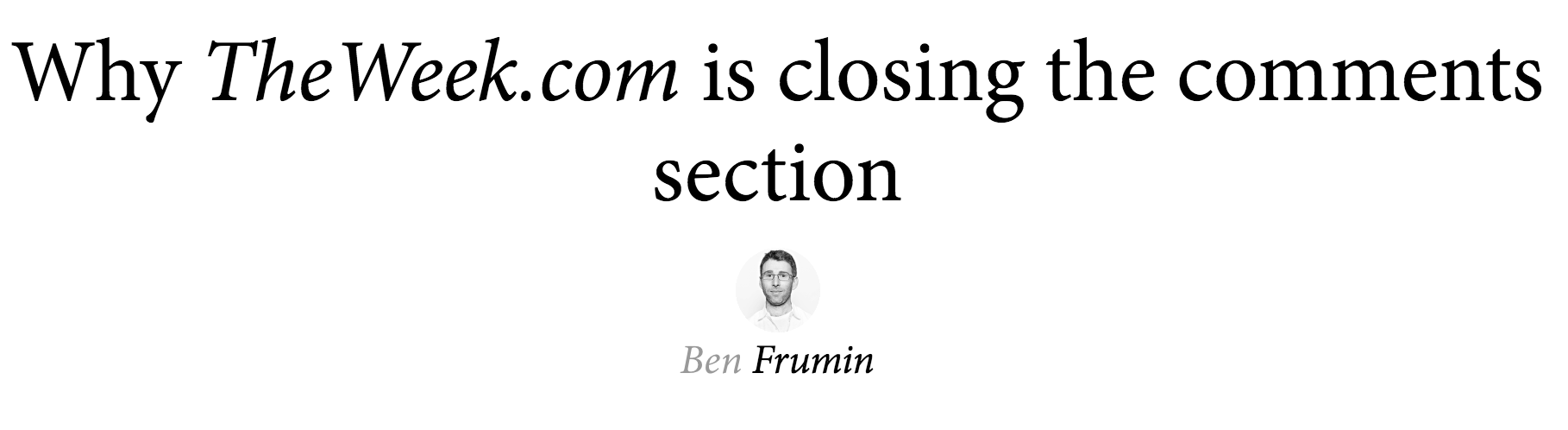 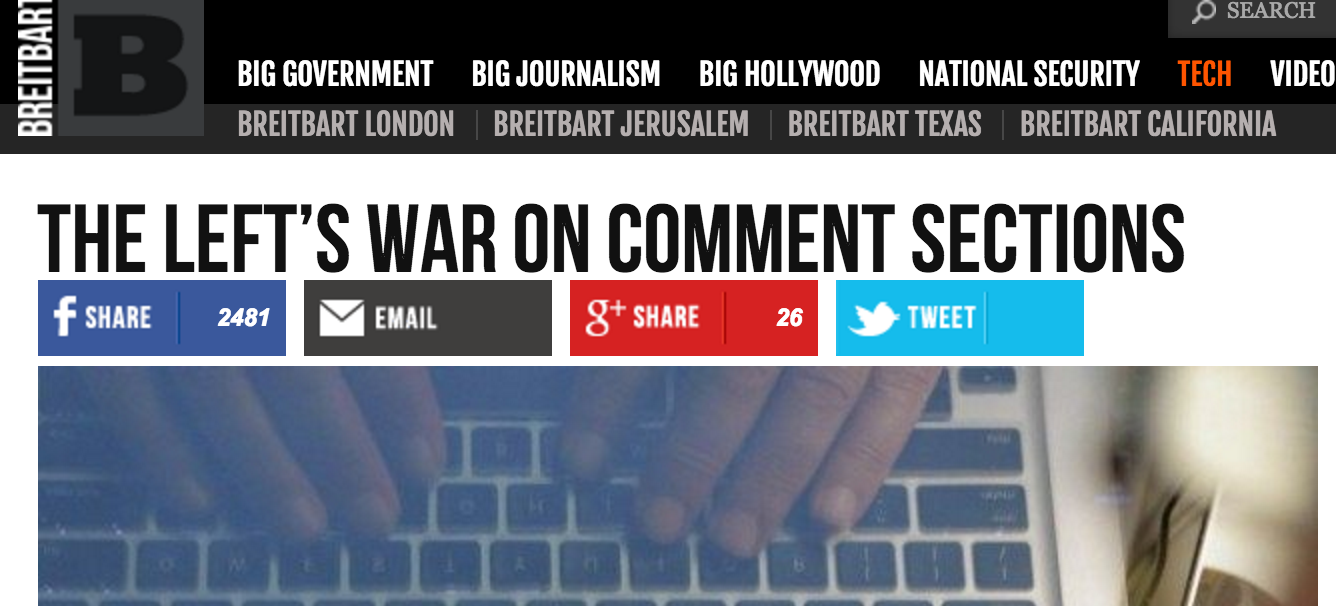 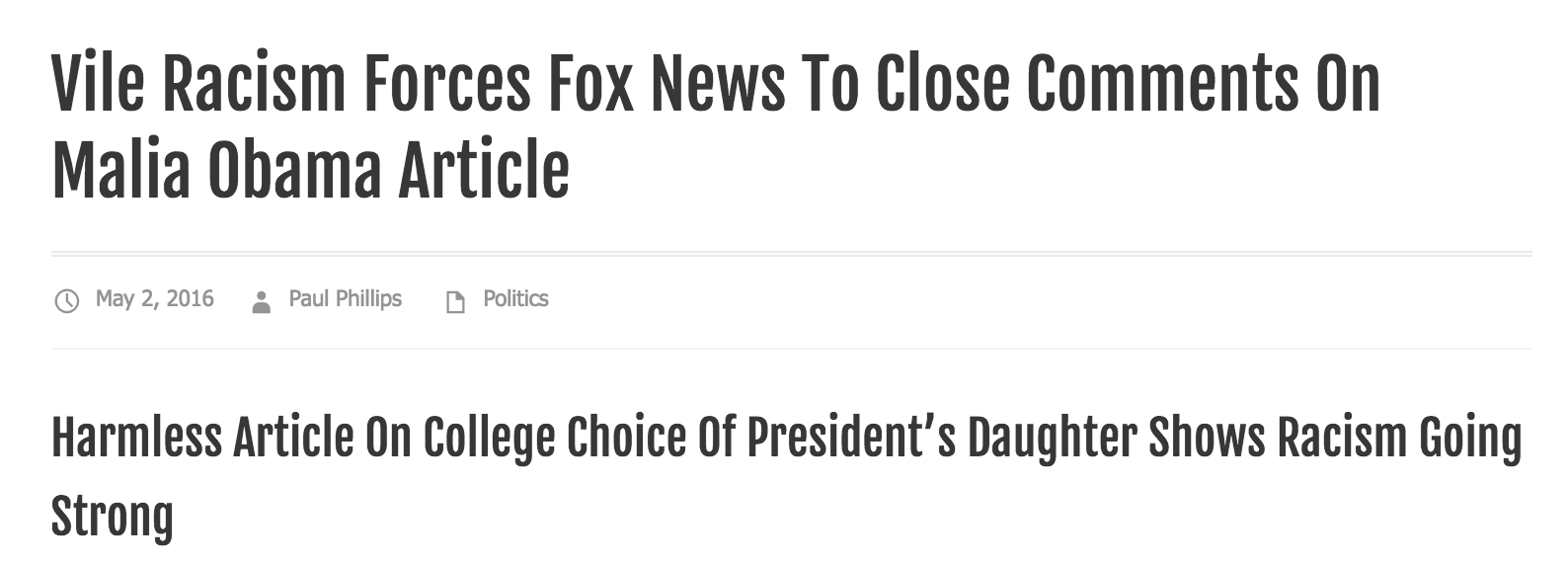 [Speaker Notes: The second is reason
During a time when political news websites are complaining about user comments on news articles (because of a lot of abuse and spam),  we were interested to see if giving this new power to users on twitter was a good idea..]
Research Question
Does the introduction of a new feature (Quote RT) impact political discourse?
Data
192 US political accounts from followerwonk.com
Collected all their retweets, replies, mentions  (from Jan-Sept 2015) and quote retweets (from Apr-Sept 2015)
Some Use Cases
Opinion/Comment
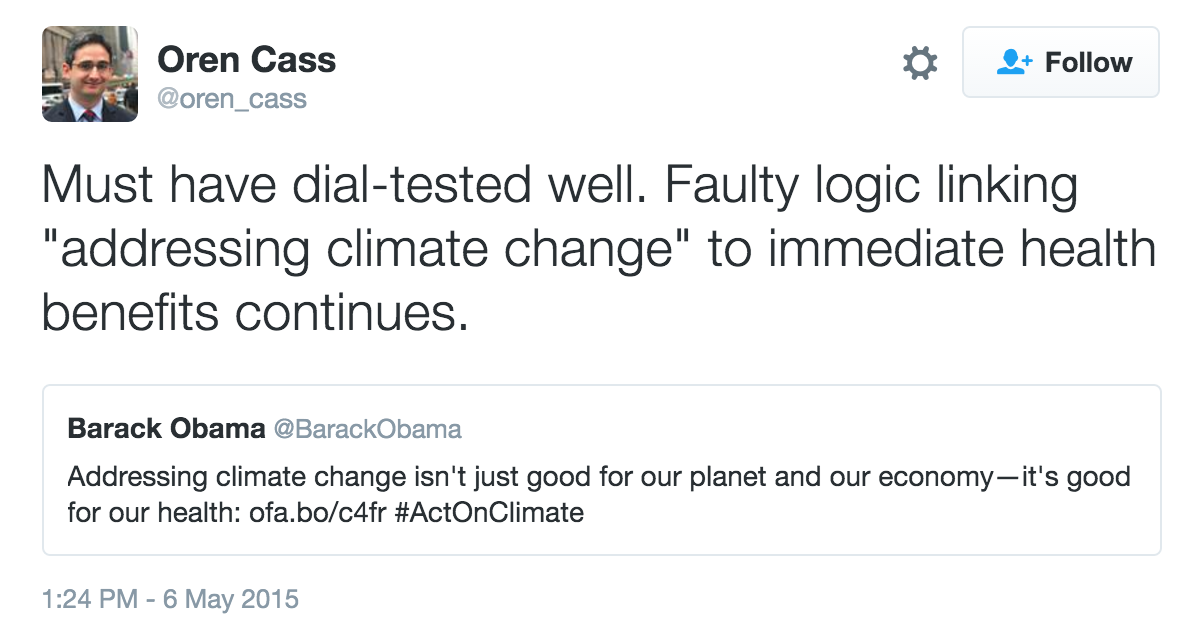 Some Use Cases
Public Reply
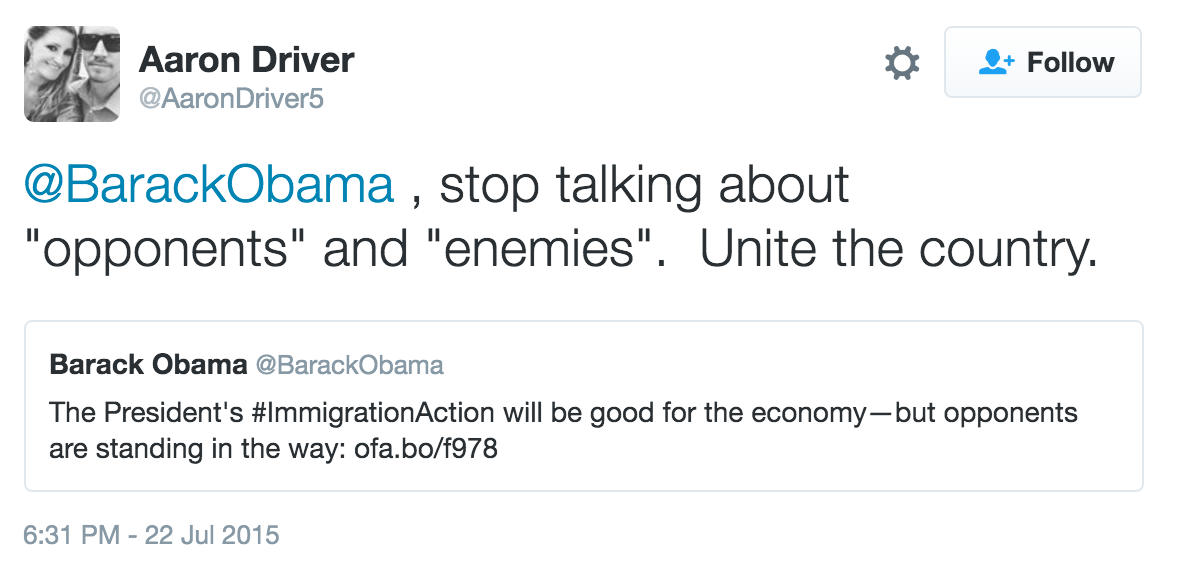 Some Use Cases
Forwarding
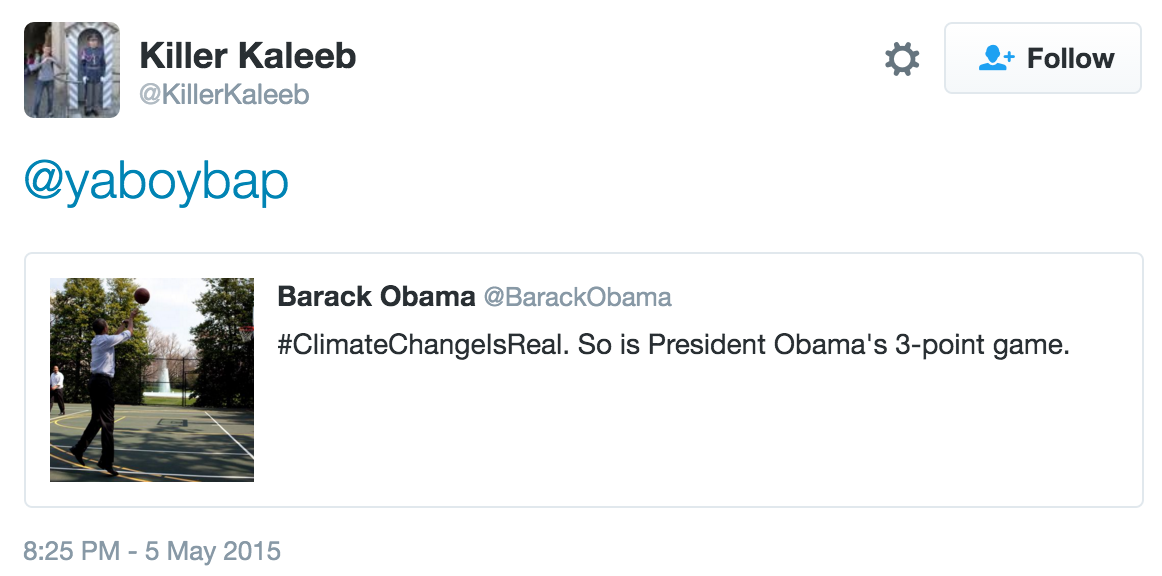 Who’s using Quote RTs?
Users who are more social
More Friends
More Followers
More Tweets 
Been on Twitter longer
Mutual Following Patterns
@mentions between two users: [Liu and Weber’12]
Following each other => agreement
Not following each other => disagreement
Does this hold for Quote RT?
[Speaker Notes: Liu and Weber [12] show that if two users follow each other and mention each other, it is most likely to be a tweet containing political alignment. On the other hand, for users who do not follow each other, a mention is most likely going to indicate political disalignment.]
Mutual Following Patterns
Similar to reply
Does Information Spread Further?
Fraction of a user’s followers who also follow the seed user.
Seed User
User
User’s followers
Does Information Spread Further?
Fraction of a user’s followers who also follow the seed user.
Seed User
Fraction high -> Information reaches directly from the seed users, spreads only 1 level
Fraction low -> Information from the seed users spreads further than 1 level
User
User’s followers
Does Information Spread Further?
Quote retweets have the lowest fraction among retweets, replies, mentions.
Quote RTs help spread information further!
Civility of Discourse?
[Speaker Notes: Example of polite agreement]
Civility of Discourse?
[Speaker Notes: Example of rude, disagreement]
Civility of Discourse?
Used crowd labeling to get:
Use of hate words in replies and quotes
Measures of agreement/disagreement between original tweet and quote/reply.
Civility of Discourse - Findings
Lesser hate/insults compared to replies
More agreement, lesser disagreement, more neutral conversations
Summary
Quote RT still in its infancy
More similar in their usage to reply to an original tweet than to retweet
Currently still being used by niche users
[Speaker Notes: Can not make causal conclusions]
Summary
Helps spread information further
Less hate and more discussion with Quote RTs
Might be leading to an improved political discourse
[Speaker Notes: Can not make causal conclusions]
Thank you
@gvrkiran
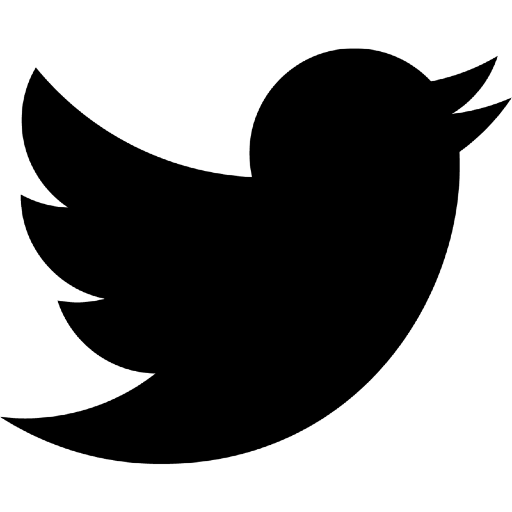 @ingmarweber
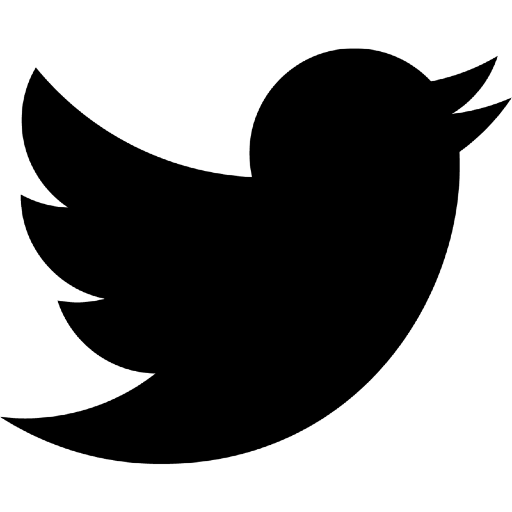 @munmun10
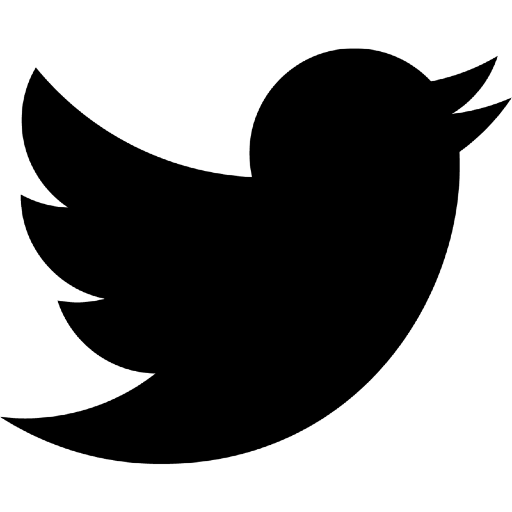